Systematizing For Success
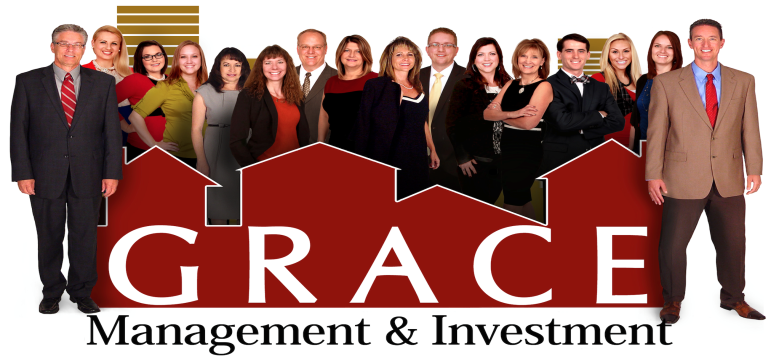 Marc Cunningham
Marc Cunningham
Download session workbook now a www.RentGrace.com/systems
Copyright 2015 Marc Cunningham
[Speaker Notes: ----- Meeting Notes (11/13/15 10:43) -----
test 1-2-3]
What is a System
Copyright 2015 Marc Cunningham
What is a System
Why you need a System
Copyright 2015 Marc Cunningham
What is a System
Why you need a System
How to create
Copyright 2015 Marc Cunningham
What is a System
Why you need a System
How to create
How to implement
Copyright 2015 Marc Cunningham
What is a System
Why you need a System
How to create
How to implement
How to improve
Copyright 2015 Marc Cunningham
The Foundation of a System:
Copyright 2015 Marc Cunningham
The Foundation of a System:

Variation is evil
Copyright 2015 Marc Cunningham
What is a System ?
Copyright 2015 Marc Cunningham
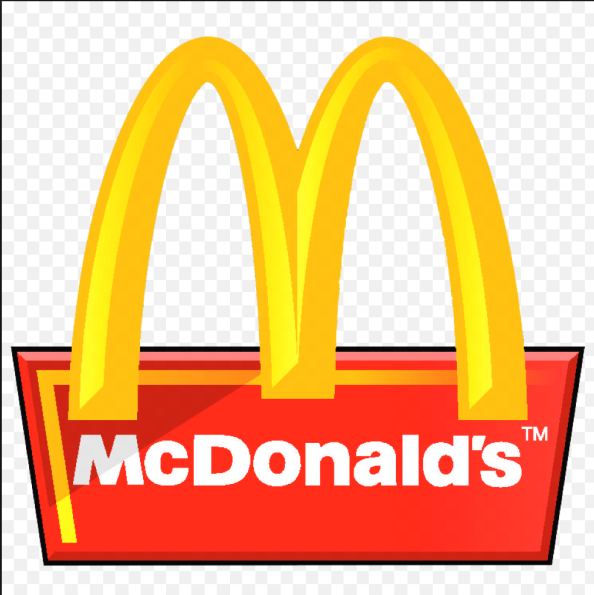 Copyright 2015 Marc Cunningham
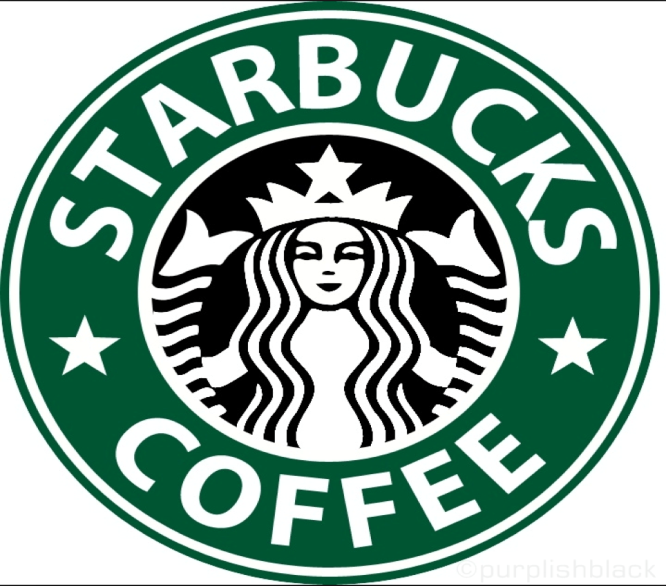 Copyright 2015 Marc Cunningham
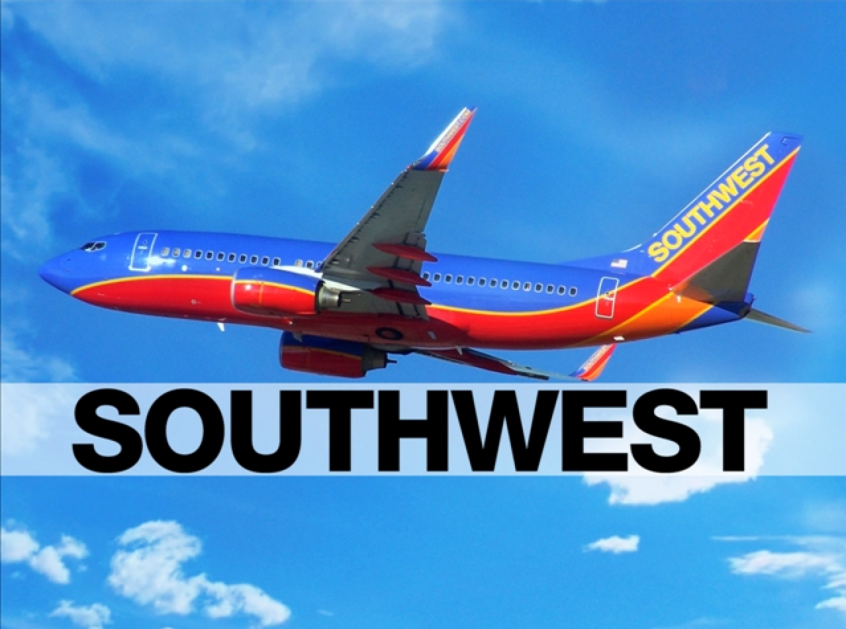 Copyright 2015 Marc Cunningham
✪
System: 
“The way we do it here”
Copyright 2015 Marc Cunningham
Documented Automation
Copyright 2015 Marc Cunningham
Playbook
Copyright 2015 Marc Cunningham
Copyright 2015 Marc Cunningham
Roadmap
Copyright 2015 Marc Cunningham
System Manual Overview
The system shall run the business, and the team members shall run the system. 
Systems are simply road maps or instructions that allow the Grace Management process to be repeated and easily duplicated.
Copyright 2015 Marc Cunningham
Property management done on a large scale is an extremely complex business with many moving parts. In order for Grace Management to be successful, it must be consistent.
Copyright 2015 Marc Cunningham
The purpose of the system manual is to provide a consistent and specific way of doing business, and to ensure that each property, resident, owner, and as much as possible, each situation, is treated the same. 
Also to define HOW Grace Management will do property management.
Copyright 2015 Marc Cunningham
The Finished Product
Copyright 2015 Marc Cunningham
17 Reasons Why you need a System
Copyright 2015 Marc Cunningham
Why you need a System
1.	Stops the revolving door to your 	office
Copyright 2015 Marc Cunningham
Why you need a System
1.	Stops the revolving door to your 	office
2.	Improves new employee training
Copyright 2015 Marc Cunningham
Why you need a System
1.	Stops the revolving door to your 	office
2.	Improves new employee training
3.	Reduces liability
Copyright 2015 Marc Cunningham
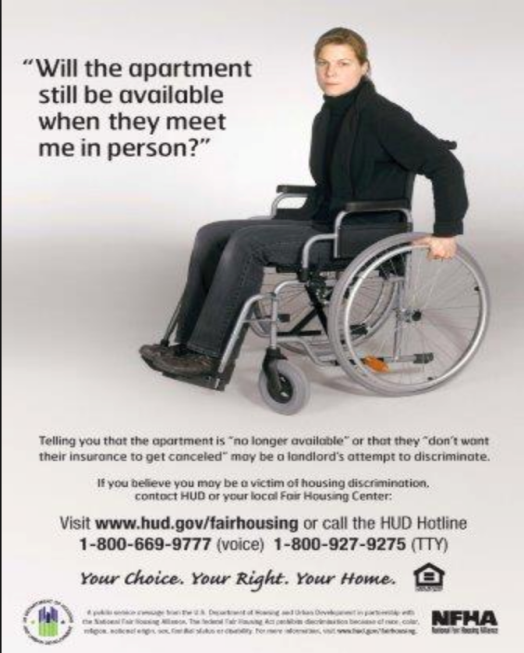 Copyright 2015 Marc Cunningham
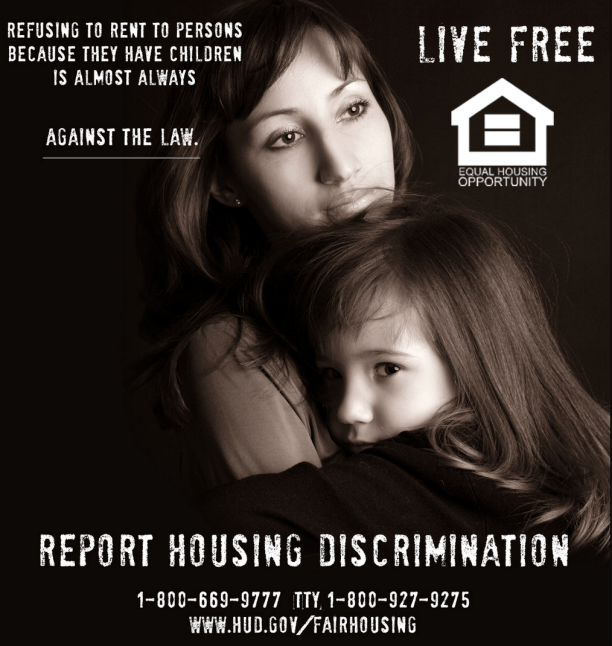 Copyright 2015 Marc Cunningham
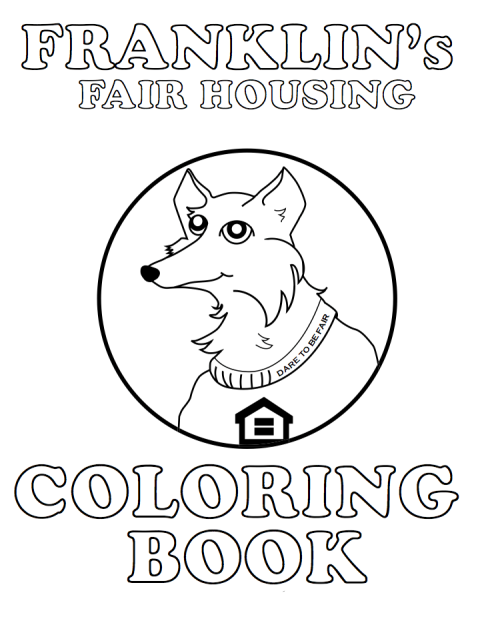 Copyright 2015 Marc Cunningham
Why you need a System
1.	Stops the revolving door to your 	office
2.	Improves new employee training
3.	Reduces liability
4.	Increases company value
Copyright 2015 Marc Cunningham
Why you need a System
1.	Stops the revolving door to your 	office
2.	Improves new employee training
3.	Reduces liability
4.	Increases company value
5.	Improves employee clarity on the 	WHAT and the HOW    ✪
Copyright 2015 Marc Cunningham
Why you need a System
6.	Gets you in compliance with 	required Policy & Procedure 	manual
Copyright 2015 Marc Cunningham
Why you need a System
6.	Gets you in compliance with 	required Policy & Procedure 	manual
7.	Creates a storage repository for 	your templates and checklists
Copyright 2015 Marc Cunningham
Why you need a System
6.	Gets you in compliance with 	required Policy & Procedure 	manual
7.	Creates a storage repository for 	your templates and checklists
8.	Allows you to feel ‘ok’ about 	giving up control and delegating
Copyright 2015 Marc Cunningham
Why you need a System
9.	Creates employee accountability
Copyright 2015 Marc Cunningham
Why you need a System
9.	Creates employee accountability
10.	Makes everyone replaceable  ✪
Copyright 2015 Marc Cunningham
Why you need a System
9.	Creates employee accountability
10.	Makes everyone replaceable 
11.	Creates simplicity of process 		and consistency of outcome
Copyright 2015 Marc Cunningham
Why you need a System
9.	Creates employee accountability
10.	Makes everyone replaceable
 Creates simplicity of process 		and consistency of outcome
Makes the business scalable
Copyright 2015 Marc Cunningham
Why you need a System
9.	Creates employee accountability
10.	Makes everyone replaceable
11.	Creates simplicity of process 		and consistency of outcome
12.	Makes the business scalable
13.	Prioritizes the tasks and work 		to be done  ✪
Copyright 2015 Marc Cunningham
Why you need a System
14.	Helps you go from being 			  		reactive to proactive
Copyright 2015 Marc Cunningham
Why you need a System
14.	Helps you go from being 			  		reactive to proactive
15.	Sustains the business beyond 		you
Copyright 2015 Marc Cunningham
Why you need a System
14.	Helps you go from being 	 		    		reactive to proactive
15.	Sustains the business beyond 		you
16.	Breaks down property 				  		management tasks into their 		smallest components
Copyright 2015 Marc Cunningham
Why you need a System
17.	Protects the current and future 		culture of the organization
Copyright 2015 Marc Cunningham
Unicorn World
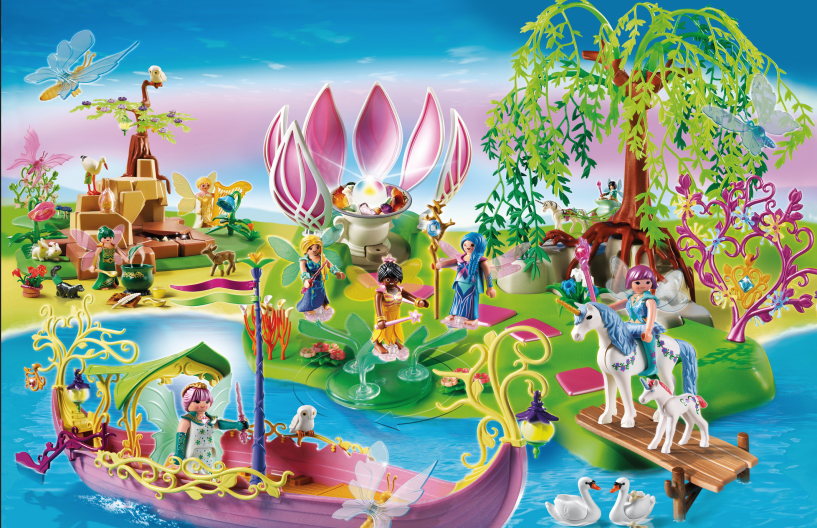 Copyright 2015 Marc Cunningham
How to create a System Manual
Copyright 2015 Marc Cunningham
How to create a System Manual

Note – 
As you work through creating your Systems, they should be a combination of the best of what your organization is today, 
plus what you want it to be
tomorrow
Copyright 2015 Marc Cunningham
How to create a System Manual
Step 1. List the major functions of the 	  	         company.
Copyright 2015 Marc Cunningham
Rent collection
Accounting 
Leasing
Tenant relations
Managing the office
Owner relations
Managing employees
Maintenance coordination
New account acquisition
Vendor oversight
Property Inspections
Copyright 2015 Marc Cunningham
How to create a System Manual
Step 1. List the major functions of the 	    	         company.
Step 2. Assign a job title to each 	  	   	  	         function.
Copyright 2015 Marc Cunningham
Rent collection – Director of Accounting
Vendor Oversight – Vendor Coordinator
Accounting  - Director of Accounting
Leasing – Director of Leasing
Tenant relations – Property Manager
Managing the office – Director of Operations
Owner relations – Property Manager
Managing employees – Director of Operations
Maintenance coordination – Property Manager
New account acquisitions – New Account Specialist
Property Inspections – Assistant Property Manager
Copyright 2015 Marc Cunningham
Job Titles
Director of Accounting
Director of Leasing
Property Manager
Resident Services Coordinator
Director of Operations
President
Vendor Coordinator
New Account Specialist
Assistant Property Manager
Copyright 2015 Marc Cunningham
How to create a System Manual
Step 1. List the major functions of the 	  	         company.
Step 2. Assign a job title to each 	  	   	   	         function.
Step 3. List 5 to 10 Key Result Areas 	  	  	         (KRAs) for each job title.
Copyright 2015 Marc Cunningham
Key Result Areas (KRAs) are the essential tasks and activities for which that job title is completely responsible.
Copyright 2015 Marc Cunningham
Key Result Areas (KRAs) are the essential tasks and activities for which that job title is completely responsible. 

This means that if that ‘job title’ doesn't do it, it doesn't get done.
Copyright 2015 Marc Cunningham
Key Result Areas (KRAs) are the essential tasks and activities for which that job title is completely responsible. 

This means that if that ‘job title’ doesn't do it, it doesn't get done. 
It is the ‘what’, not the ‘how’.
Copyright 2015 Marc Cunningham
Director of LeasingKey Result Areas - KRAs:
Phone inquiries
E-mail inquiries
Schedule Showings
Showing Presentation
Application Processing
Lease Signing
Move-in Coordination
Other
Copyright 2015 Marc Cunningham
Property ManagerKey Result Areas - KRAs:
Resident Relations
Owner Relations
Security Deposit Returns
Prepare / List new properties for rent
Assist DA with delinquent rent collection
Show vacant units outside office geographic showing area
Maintenance coordination
Copyright 2015 Marc Cunningham
Director of AccountingKey Result Areas - KRAs:
Create bank deposits
Post bank deposits into Appfolio software
Prepare 3-day demand notices
Drive the collection of delinquent rents
Process NSF payments
Close out the monthly accounting cycle
Drive the ex-resident collection process
Other
Copyright 2015 Marc Cunningham
How to create a System Manual
Step 1. List the major functions of the 	   	         company.
Step 2. Assign a job title to each 	  	  	 	         function.
Step 3. List 5 to 10 Key Result Areas 	  	  	         (KRAs) for each job title.
Step 4. Create a Measure of Success for
              each KRA.
Copyright 2015 Marc Cunningham
A Measure of Success defines what winning looks like for the person doing the task, – it is a metric
Copyright 2015 Marc Cunningham
A Measure of Success defines what winning looks like for the person doing the task, - it is a metric

A Measure of Success must be:
Specific
Copyright 2015 Marc Cunningham
A Measure of Success defines what winning looks like for the person doing the task, - it is a metric

A Measure of Success must be:
Specific
Timely
Copyright 2015 Marc Cunningham
A Measure of Success defines what winning looks like for the person doing the task, - it is a metric

A Measure of Success must be:
Specific
Timely
Measurable
Copyright 2015 Marc Cunningham
Position Title: Director of Leasing
KRA: Phone inquiries
Copyright 2015 Marc Cunningham
Position Title: Director of Leasing
KRA: Phone inquiries
Return phone calls quickly
Copyright 2015 Marc Cunningham
Position Title: Director of Leasing
KRA: Phone inquiries
Return phone calls quickly
Do your best to call back and be friendly
Copyright 2015 Marc Cunningham
Position Title: Director of Leasing
KRA: Phone inquiries
Return phone calls quickly
Do your best to call back and be friendly
Calls should be returned as soon as possible
Copyright 2015 Marc Cunningham
Position Title: Director of Leasing
KRA: Phone inquiries
Return phone calls quickly
Do your best to call back and be friendly
Calls should be returned as soon as possible
Return each phone call the same business day it was left
Copyright 2015 Marc Cunningham
Position Title: Director of Leasing
KRA: Application Processing
Approve only high quality applicants
Copyright 2015 Marc Cunningham
Position Title: Director of Leasing
KRA: Application Processing
Approve only high quality applicants
Run applications and get information as soon as possible
Copyright 2015 Marc Cunningham
Position Title: Director of Leasing
KRA: Application Processing
Approve only high quality applicants
Run applications and get information as soon as possible
Run applications immediately upon receipt
Copyright 2015 Marc Cunningham
Position Title: Director of Leasing
KRA: Application Processing
Approve only high quality applicants
Run applications and get information as soon as possible
Run applications immediately upon receipt
Have all applications processed within 24 business hours of receipt and notification made to applicant.
Copyright 2015 Marc Cunningham
Position Title: Property Manager
KRA: Resident Relations
Keep residents happy
Copyright 2015 Marc Cunningham
Position Title: Property Manager
KRA: Resident Relations
Keep residents happy
Provide the highest level of customer service
Copyright 2015 Marc Cunningham
Position Title: Property Manager
KRA: Resident Relations
Keep residents happy
Provide the highest level of customer service  
Respond to all tenant phone calls within 2 days
Copyright 2015 Marc Cunningham
Position Title: Property Manager
KRA: Resident Relations
Keep residents happy
Provide the highest level of customer service  
Respond to all tenant phone calls within 2 days
Receive 1 written compliment and no complaints each month
Copyright 2015 Marc Cunningham
How to create a System Manual
Step 1. List the major functions of the 	  	   	  	        company.
Step 2. Assign a job title to each function.
Step 3. List 5 to 10 Key Result Areas (KRA’s) 	  	        for each job title.
Step 4. Create a Measure of Success for each 	 	        KRA. 
Step 5. Write a detailed step-by-step 	  	   	  	        describing how each KRA will be done, 	   	   in order to achieve the Measure of 	  	    	        Success
Copyright 2015 Marc Cunningham
How Detailed ??
Copyright 2015 Marc Cunningham
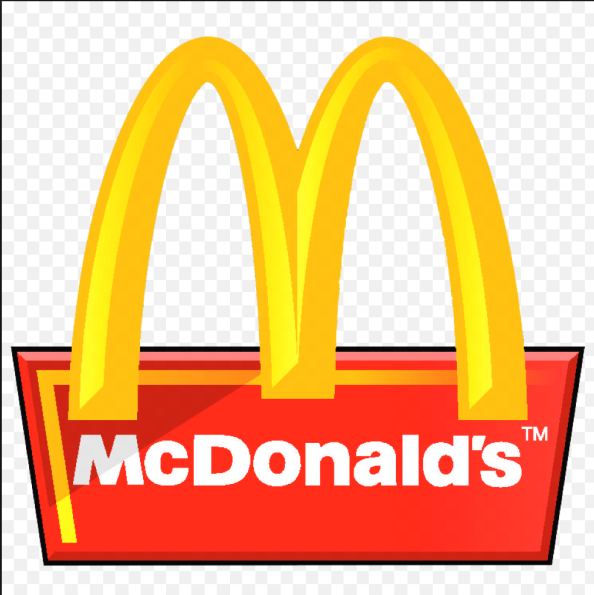 ✪
Copyright 2015 Marc Cunningham
How to create a System Manual
Step 1. List the major functions of the 	  	  	   	 	        company.
Step 2. Assign a job title to each function.
Step 3. List 5 to 10 Key Result Areas (KRA’s) 		        	        for each job title.
Step 4. Create a Measure of Success for each 	 	           	        KRA. 
Step 5. Write a detailed step-by-step 	  	   	   	        	        describing how each KRA will be done, 	  		   in order to achieve the Measure of    	  	   	        Success
Step 6. Organize, order, and insert templates
Copyright 2015 Marc Cunningham
How to create a System Manual
What are templates?
Any and every checklist, office document, written policy, reoccurring e-mail, guideline, lease template, etc., that you have on hand.
Copyright 2015 Marc Cunningham
Examples of templates
Canned e-mail responses  
you write it with your voice and your heart
set up as auto-signatures
Copyright 2015 Marc Cunningham
Examples of templates
Canned e-mail responses  
you write it with your voice and your heart
set up as auto-signatures
Checklists
Copyright 2015 Marc Cunningham
Examples of templates
Canned e-mail responses  
you write it with your voice and your heart
set up as auto-signatures
Checklists
Lease and management agreement
Copyright 2015 Marc Cunningham
Examples of templates
Canned e-mail responses  
you write it with your voice and your heart
set up as auto-signatures
Checklists
Lease and management agreement
FAQ training info
Copyright 2015 Marc Cunningham
Examples of templates
Canned e-mail responses  
you write it with your voice and your heart
set up as auto-signatures
Checklists
Lease and management agreement
FAQ training info
Fair housing guidelines
Copyright 2015 Marc Cunningham
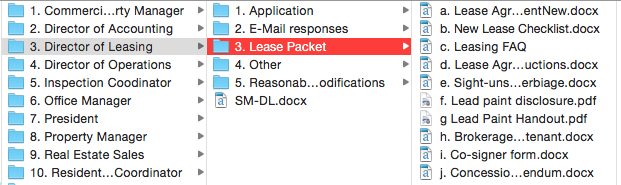 Copyright 2015 Marc Cunningham
4. How to Implement a System Manual
Copyright 2015 Marc Cunningham
One person shopvsLarge Team
Copyright 2015 Marc Cunningham
Implementation:One person shop:
Copyright 2015 Marc Cunningham
Implementation:Large team:
Copyright 2015 Marc Cunningham
Warning !!Do NOT implement your System Manuals around your existing team – rather implement your team around your System Manuals
Copyright 2015 Marc Cunningham
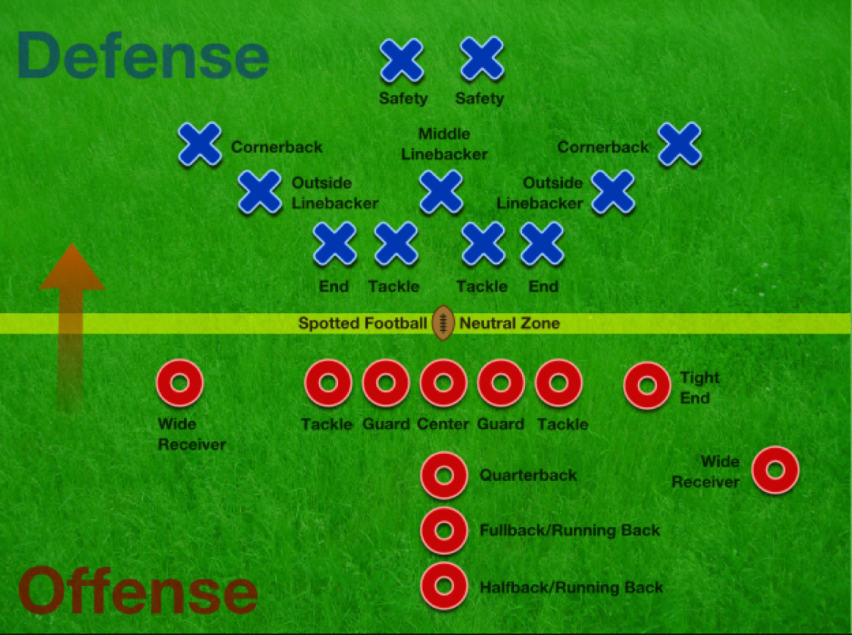 Copyright 2015 Marc Cunningham
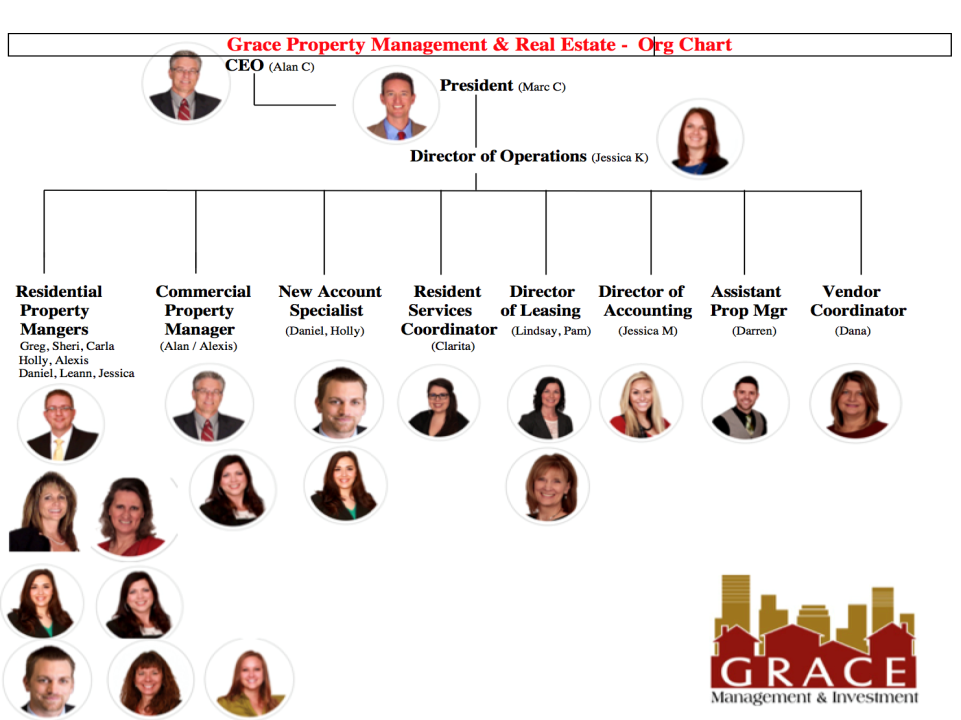 Copyright 2015 Marc Cunningham
5. How to Measure & Improve a System Manual
Copyright 2015 Marc Cunningham
Performance / Evaluation (PE) Meetings
Copyright 2015 Marc Cunningham
Performance / Evaluation (PE) Meetings
1 time per month with each individual
Copyright 2015 Marc Cunningham
Performance / Evaluation (PE) Meetings
1 time per month with each individual 
Calendared
Copyright 2015 Marc Cunningham
Performance / Evaluation (PE) Meetings
1 time per month with each individual 
Calendared
30-60 min in length
Copyright 2015 Marc Cunningham
Performance / Evaluation (PE) Meetings
1 time per month with each individual 
Calendared
30-60 min in length
First 5 min is their personal time with me
Copyright 2015 Marc Cunningham
Performance / Evaluation (PE) Meetings
1 time per month with each individual 
Calendared
30-60 min in length
First 5 min is their personal time with me
Address non-urgent questions / issues
Copyright 2015 Marc Cunningham
Performance / Evaluation (PE) Meetings
1 time per month with each individual 
Calendared
30-60 min in length
First 5 min is their personal time with me
Address non-urgent questions / issues
Review 1 or 2 KRA’s in detail
Copyright 2015 Marc Cunningham
Performance / Evaluation (PE) Meetings
3 questions to keep in mind while reviewing each Key Result Area (KRA):

Is the SM correct?
Copyright 2015 Marc Cunningham
Performance / Evaluation (PE) Meetings
3 questions to keep in mind while reviewing each Key Result Area (KRA):

Is the SM correct?
Are you doing it the way the SM says?
Copyright 2015 Marc Cunningham
Performance / Evaluation (PE) Meetings
3 questions to keep in mind while reviewing each Key Result Area (KRA):

Is the SM correct?
Are you doing it the way the SM says?
How can we improve the System?
Copyright 2015 Marc Cunningham
Performance / Evaluation (PE) Meetings
I have a ‘team member coaching’ form
Copyright 2015 Marc Cunningham
Performance / Evaluation (PE) Meetings
I have a ‘team member coaching’ form 
Team member fills out a PE sheet in advance of the meeting and gives to me at the meeting
Copyright 2015 Marc Cunningham
Performance / Evaluation (PE) Meetings
I have a ‘team member coaching’ form 
Team member fills out a PE sheet in advance of the meeting and gives to me at the meeting
Common vs  position specific questions
Copyright 2015 Marc Cunningham
Performance / Evaluation (PE) Meetings
I have a ‘team member coaching’ form 
Team member fills out a PE sheet in advance of the meeting and gives to me at the meeting
Common vs  position specific questions
Review their self-scored measures of success for each Key Result Area (KRA)
Copyright 2015 Marc Cunningham
For each item, circle the number corresponding to the percentage of your success. Director of Leasing - KRA 1: Phone InquiriesMeasure of Success:Return each phone call the same business day the message was left 10%   2    3    4    5    6    7    8    9    100%__________________________________________________
Copyright 2015 Marc Cunningham
For each item, circle the number corresponding to the percentage of your success. Resident Services Coordinator - KRA 8: Re-invoicingMeasure of Success:Re-invoice all 3rd party vendor invoices within 48 business hours of receipt10%   2    3    4    5    6    7    8    9    100%_________________________________________________
Copyright 2015 Marc Cunningham
…Marc is naive & gullible…
Copyright 2015 Marc Cunningham
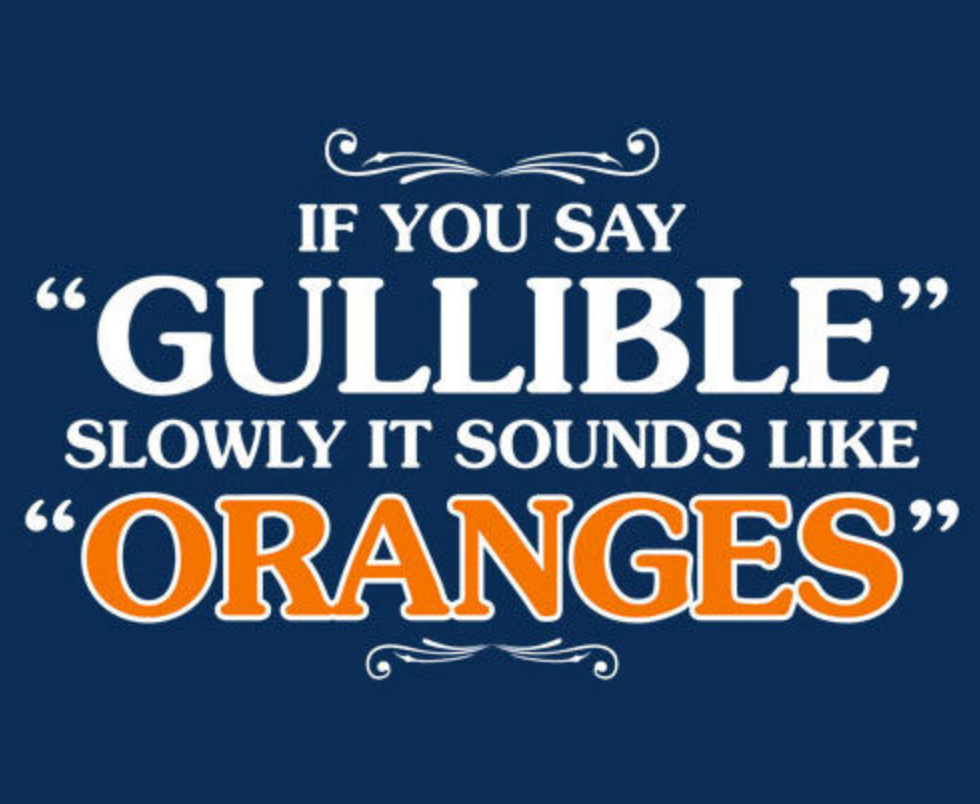 Copyright 2015 Marc Cunningham
For each item, circle the number corresponding to the percentage of your success. Resident Services Coordinator - KRA 8: Re-invoicingMeasure of Success:Re-invoice all 3rd party vendor invoices within 48 business hours of receipt10%   2    3    4    5    6    7    8    9    100%_________________________________________________
Copyright 2015 Marc Cunningham
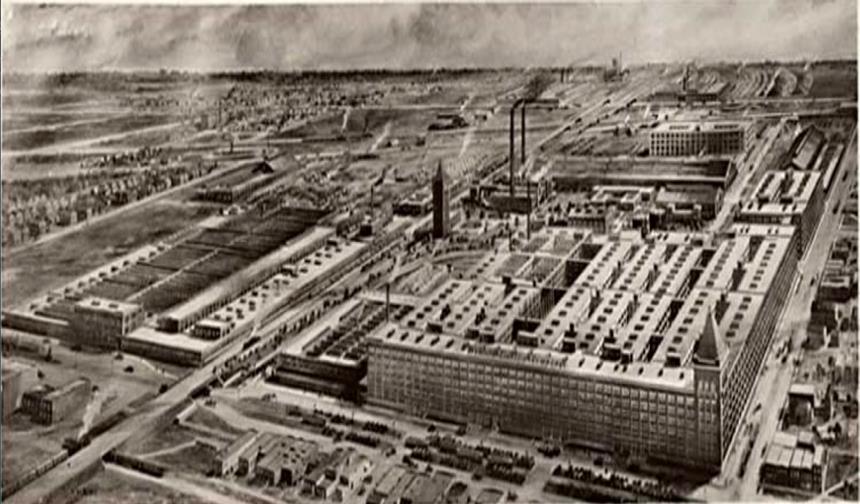 ✪   Hawthorne Works, Cicero, Illinois     1905 – 1983
Copyright 2015 Marc Cunningham
Hawthorn Effect: When people think their work is being measured, their productivity increases.
Copyright 2015 Marc Cunningham
Hawthorn Effect: When people THINK their work is being measured, their productivity increases.
Copyright 2015 Marc Cunningham
Performance / Evaluation (PE) Meetings
End with feedback, encouragement, compliments
Copyright 2015 Marc Cunningham
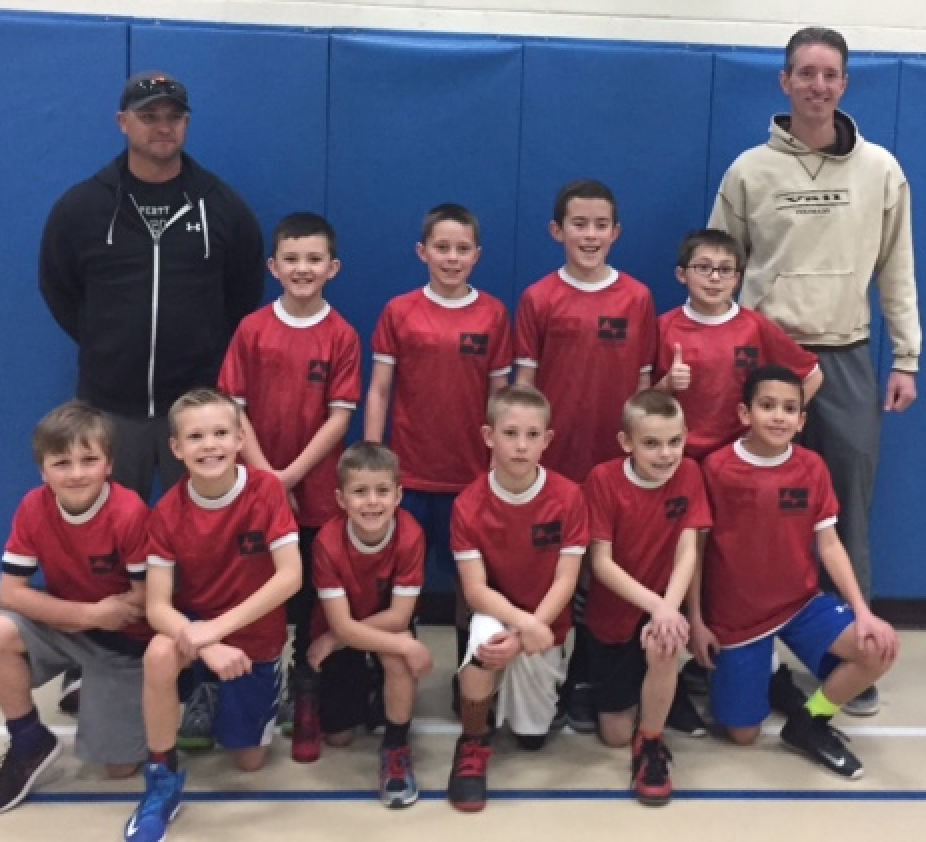 Copyright 2015 Marc Cunningham
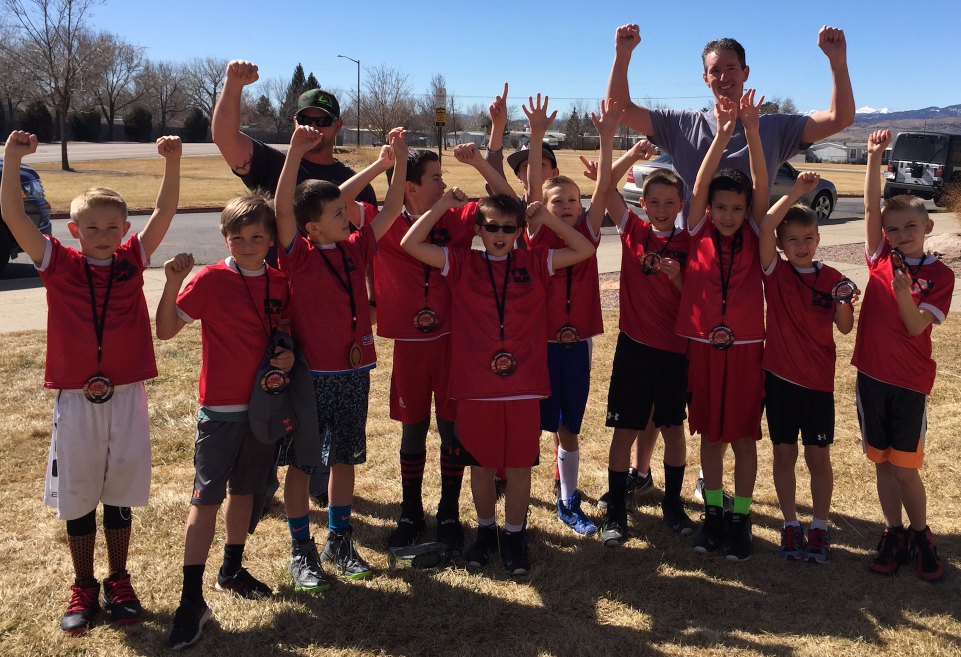 Copyright 2015 Marc Cunningham
System Manual Overview
The system shall run the business, and the team members shall run the system. 
Systems are simply road maps or instructions that allow the Grace Management processes to be repeated and easily duplicated.
Copyright 2015 Marc Cunningham
Property management done on a large scale is an extremely complex business with many moving parts. In order for Grace Management to be successful, it must be consistent.
Copyright 2015 Marc Cunningham
The purpose of the system manual is to provide a consistent and specific way of doing business, and to ensure that each property, resident, owner, and as much as possible, each situation, are treated the same. 
Also to define HOW Grace Management will do property management.
Copyright 2015 Marc Cunningham
The System Manual will provide each team member with specific KRA’s (Key Result Areas) for which they are responsible and a specific measure of success for each KRA, so that each team member always knows whether or not they are succeeding.
Copyright 2015 Marc Cunningham
Team members should always refer to their specific system manual to determine the answer to a question before bringing that question to the Director of Operations.
Copyright 2015 Marc Cunningham
Any deviation outside of the system must be recognized as an exception to the system. While exceptions are necessary from time to time, each exception is by nature inefficient, and should therefore be avoided.
Copyright 2015 Marc Cunningham
Each team member shall constantly work to improve the system. One purpose of the monthly Performance / Evaluation (PE) meeting with the Director of Operations is to ensure that on-going system improvements are suggested, discussed, and implemented.
Copyright 2015 Marc Cunningham
15 FAQs & Tips
Copyright 2015 Marc Cunningham
FAQs & Tips
1.	Does it stifle employee creativity?
Copyright 2015 Marc Cunningham
FAQs & Tips
1.	Does it stifle employee creativity?

2.	Can the SM be in digital format?
Copyright 2015 Marc Cunningham
FAQs & Tips
1.	Does it stifle employee creativity?

2.	Can the SM be in digital format?

3.	When should I step outside the SM?
Copyright 2015 Marc Cunningham
FAQs & Tips
1.	Does it stifle employee creativity?

2.	Can the SM be in digital format?

3.	When should I step outside the SM?

4.	Should the boss have a SM?
Copyright 2015 Marc Cunningham
FAQs & Tips
5.	How well should employees know 	their SM?
Copyright 2015 Marc Cunningham
FAQs & Tips
How well should employees know 	their SM?

6.	Can 1 person have multiple SM’s?
Copyright 2015 Marc Cunningham
FAQs & Tips
How well should employees know 	their SM?

 Can 1 person have multiple SM’s?

7.	What should NOT go into a SM?
Copyright 2015 Marc Cunningham
FAQs & Tips
Should I still do annual reviews?
Copyright 2015 Marc Cunningham
FAQs & Tips
Should I still do annual reviews?

What about small misc tasks, where should they go in the SM?
Copyright 2015 Marc Cunningham
FAQs & Tips
Should I still do annual reviews?

What about small misc tasks, where should they go in the SM?

This won’t work for me because I don’t have the “personality” for it. ✪
Copyright 2015 Marc Cunningham
Second Rule of the Army:
“If it’s stupid but works, 		it’s not stupid”
Copyright 2015 Marc Cunningham
FAQs & Tips
11.	Do all employees report to the ‘boss’ 	for the Performance Evaluation (PE) 	meetings?
Copyright 2015 Marc Cunningham
FAQs & Tips
Do all employees report to the ‘boss’ 	for the Performance Evaluation (PE) 	meetings?

12.	Does it have to be all or nothing, or 	can I implement a few pieces of this 	concept?
Copyright 2015 Marc Cunningham
FAQs & Tips
13.	How often should the System 	Manuals be updated?
Copyright 2015 Marc Cunningham
FAQs & Tips
13.	How often should the System 	Manuals be updated?

14.	Is it hard to change the System 	Manuals with company growth?
Copyright 2015 Marc Cunningham
FAQs & Tips
Should every aspect of the business be ‘systematized’?
Copyright 2015 Marc Cunningham
5 Final Thoughts:
Copyright 2015 Marc Cunningham
1. The Foundation
Variation is evil
Copyright 2015 Marc Cunningham
2. The Importance of People
Even the best system, if run by the wrong people…  will fail
Copyright 2015 Marc Cunningham
3. The Importance of Execution
A mediocre system run well, will be more effective than a great system run poorly
Copyright 2015 Marc Cunningham
4. A System Manual Proverb
Your job is to build the System,
The team members job is to run the System,
the SYSTEMS job is to make the business successful
Copyright 2015 Marc Cunningham
You Do Noble Work
Copyright 2015 Marc Cunningham
Download a free sample of each of the 9 Grace Management System Manuals www.RentGrace.com/systemsSuccess@RentGrace.com
Copyright 2015 Marc Cunningham
[Speaker Notes: ----- Meeting Notes (11/13/15 10:41) -----
test123]
.
Copyright 2015 Marc Cunningham